Звіт 
навчально-виховної роботи вчителя -дефектолога корекційної групи 
„Калинка”
Ганькович М.А.
2021-2022н.р.
Кожна дитина по-своєму унікальна, і потреби кожної дитини специфічні .
Найбільшою групою, яка входить до поняття „діти з особливими потребами” є діти з особливостями психофізичного розвитку .
Проблеми з мовленням сьогодні стали досить поширеним явищем . Затримки в розвитку мовлення сприяють затримку розумового розвитку дитини, обмежують її загальний потенціал.
Планування проводжу у групі „Калинка” за „Програмою Розвитку дітей дошкільного віку з розумовою відсталістю”.
Тому навчання проводиться відповідно до індивідуальних особливостей дітей.
Враховуючи швидку втомлювальність дітей і погану концентрацію їхньої уваги, потрібна зміна видів діяльності, тому кожне заняття включає в собі різні види роботи .
Всі заняття проводяться в ігровій формі.
1)Дитяча гра „Посади метелика на квітку”.

Мета: Вчити дітей добирати метелика 
на квіточку за кольором .
Розвивати дрібну моторику рук.
Розвивати увагу зорову та память.
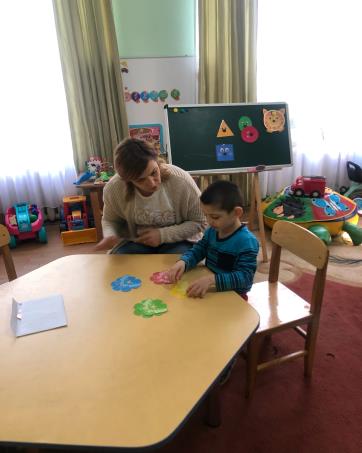 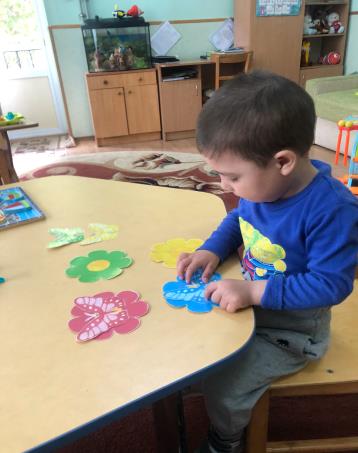 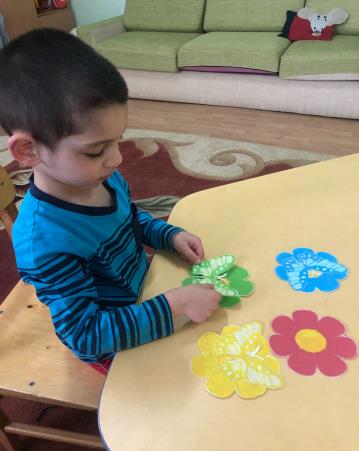 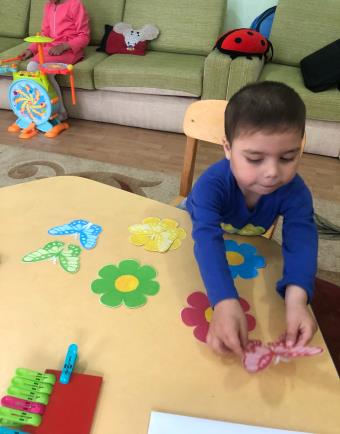 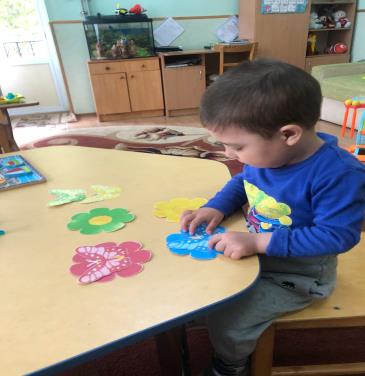 2) Прогулянки на свіжому повітрі

Мета: забезпечити активний відпочинок дітей на свіжому повітрі , поліпшувати роботу сурцево -
судиної та дихальної системи , виховувати дружелюбність .
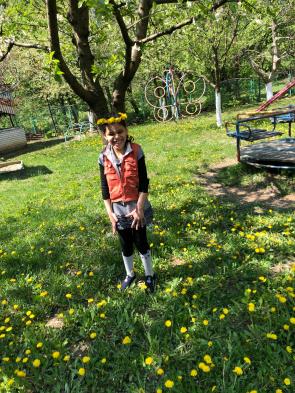 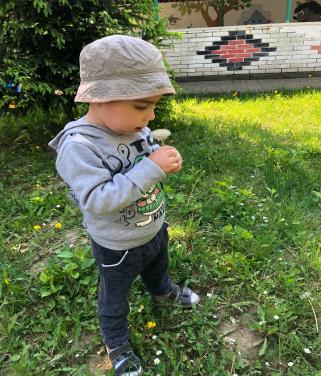 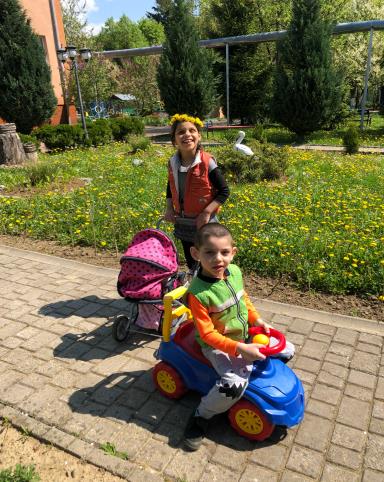 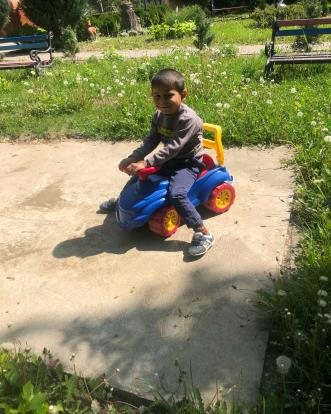 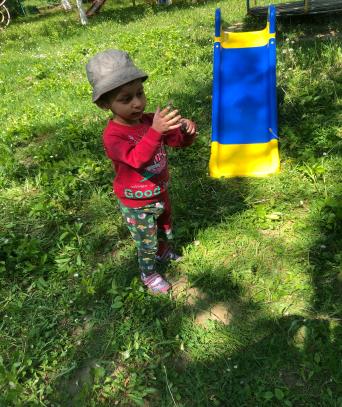 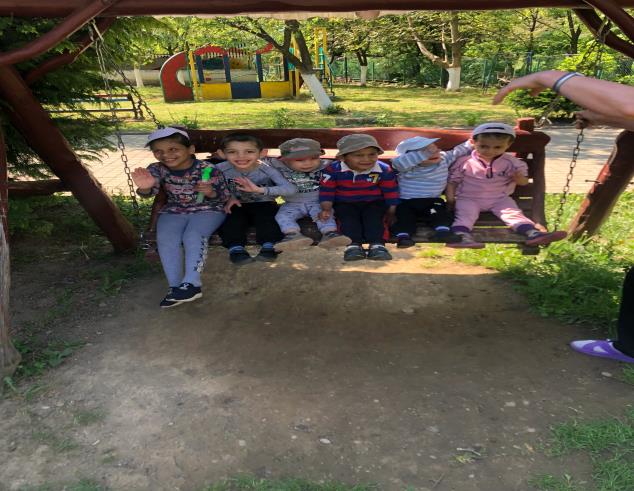 3)Ігри на дрібну моторику „Прищіпки”

Мета: завдяки грі стимулюються певні ділянки головного мозгу,  сприяють швидкому розвитку мови в дитини.
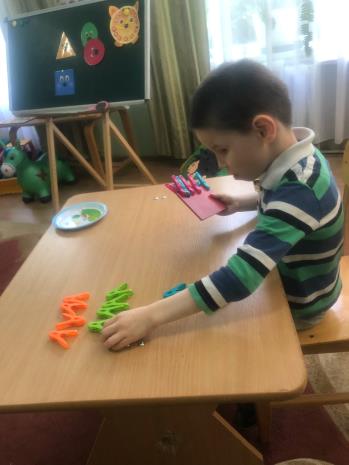 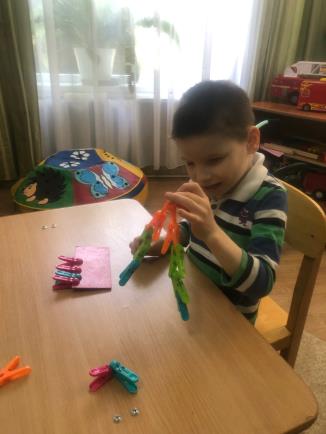 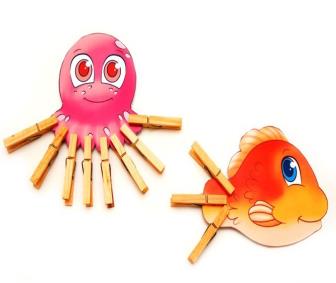 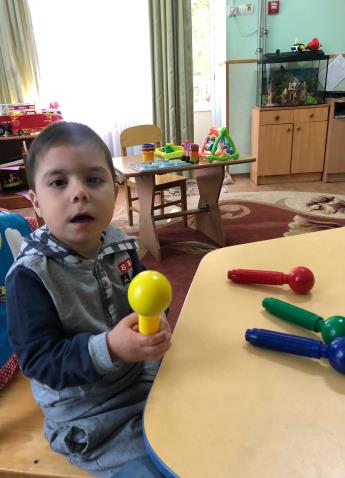 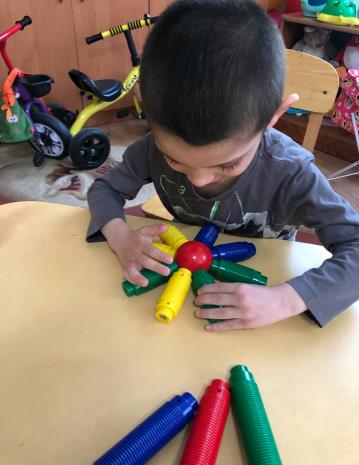 4)День народження у діток в групі „Калинка”
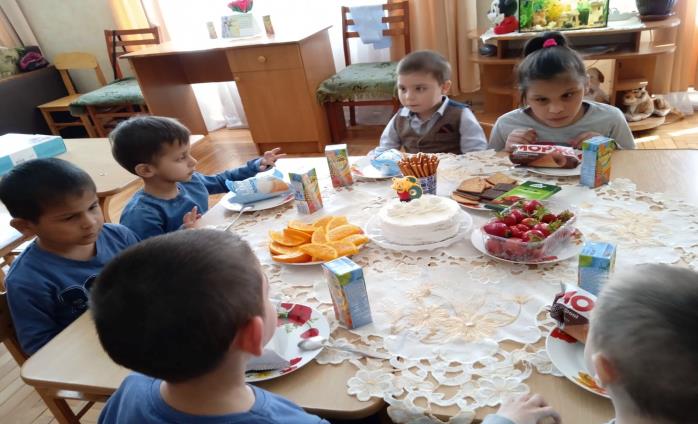 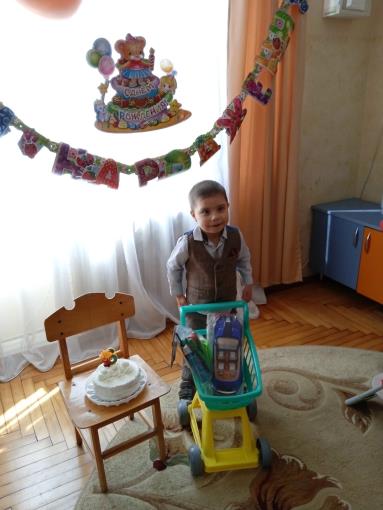 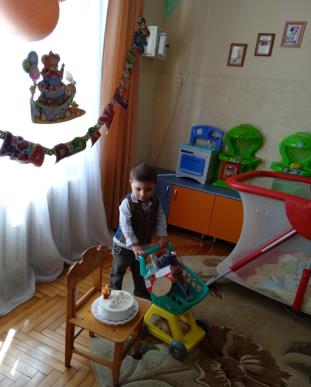 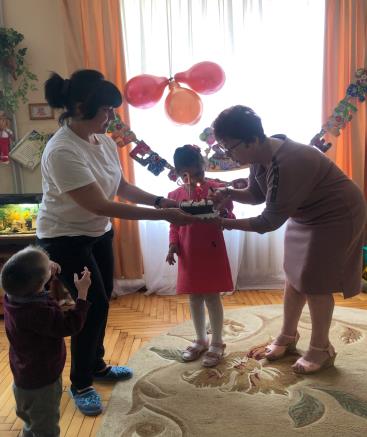 5)Арт - терапія з дітьми.

Мета: допoмогти впроратися з проблемами; 
щоб дитина почала виражати свої власні почуття .
Сучасні дослідження арт-терапії розглянуто в працях психологів.
Це терапія образотворчою діяльністю з метою вираження свогопсихоемоційного стану. Проводжу індивідуальні та групові заняття з дітками .
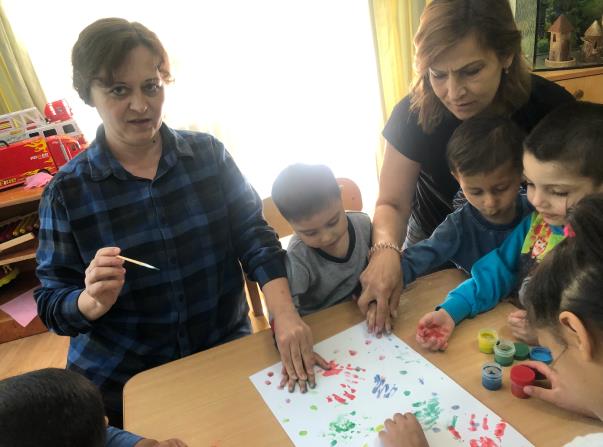 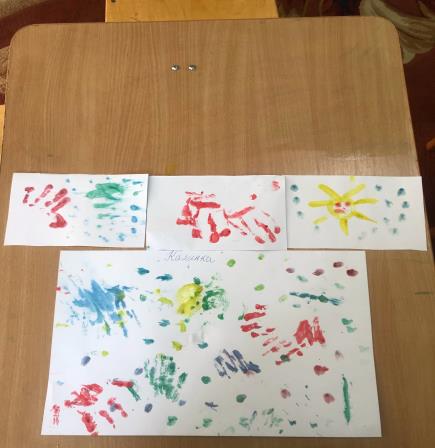 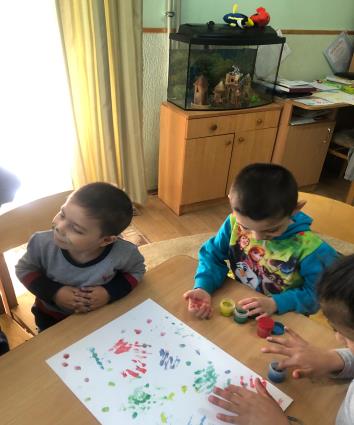 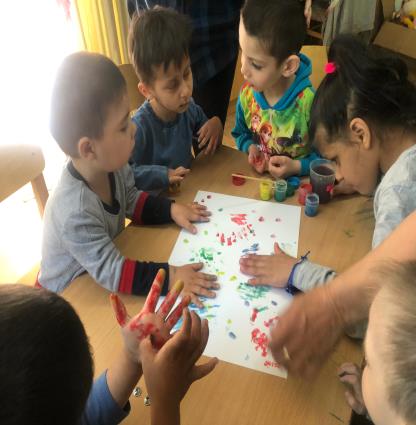 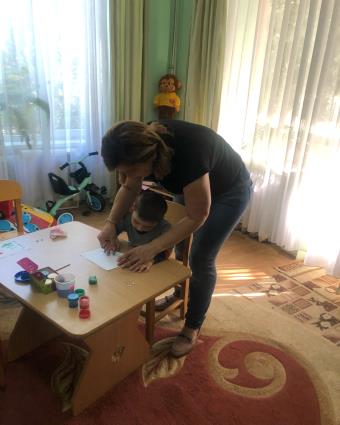 6)Різноманітні ігри, які дітки дуже полюбляють.
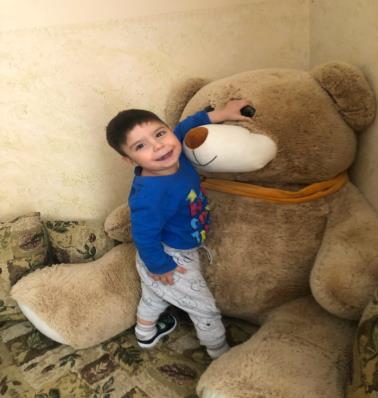 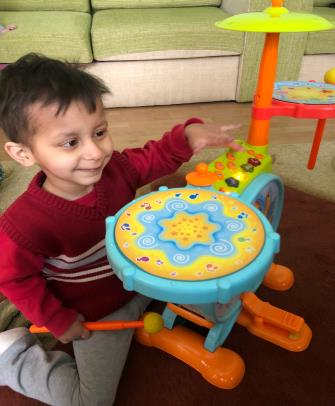 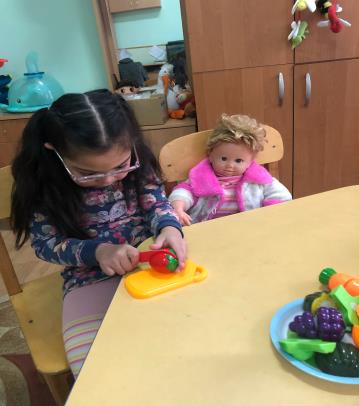 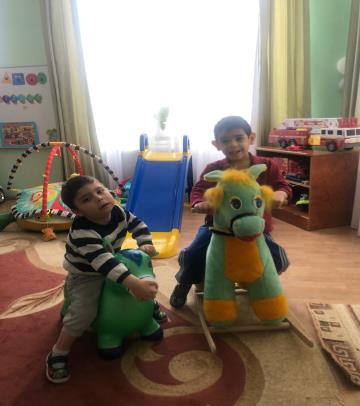 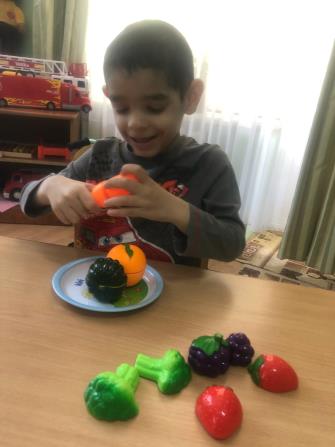 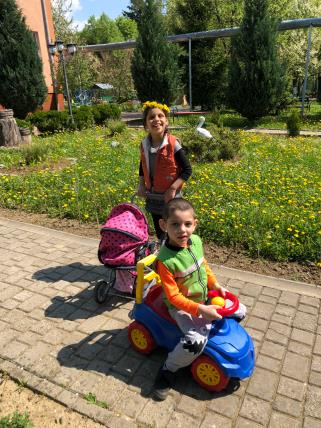